Árais Máithreacha agus Naíonán
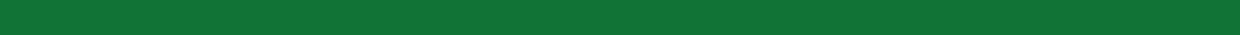 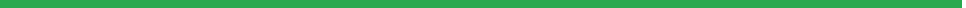 Stair na Sraithe Sóisearaí
Aonad 3
Aonad 3: Imlíne
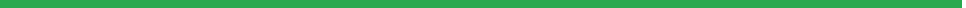 Ullmhúchán an mhúinteora ag teastáil
Gníomhaíocht 1: Saol Julia
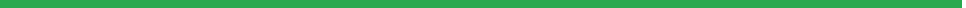 Luathshaol: Creidtear gur pósadh tuismitheoirí Julia ach gur scar siad óna chéile ina dhiaidh sin, agus gurbh as Uachtar Aird, Co. na Gaillimhe iad. Tugadh Julia isteach chuig cúram na mban rialta Bon Secours i dteach na mbocht Ghleann na Madadh agus bogadh ansin í go dtí an t‑áras Máithreacha agus Naíonán i dTuaim in 1925, an bhliain a osclaíodh an t‑áras. 

Oideachas: Chuaigh Julia chuig an mbunscoil ‘Convent of Mercy’ i dTuaim. Chaith sí roinnt blianta sa mheánscoil ‘Mercy Secondary School’ ach níor chríochnaigh sí a meánoideachas.

Fostaíocht: Go dtí 1961, d’oibrigh Julia mar shearbhónta in áras Thuama á reáchtáil ag ord Bon Secours, ach d’oibrigh sí sa ghairdín den chuid is mó. Nuair a dúnadh an t‑áras in 1961, d'oibrigh Julia mar shearbhónta ar feadh dhá bhliain ag teach altranais príobháideach Bon Secours ar Shráid an Bhiocáire, i dTuaim.

Muintir: Sa bhliain 1963, d’fhág Julia a post chun seanbhaintreach fir a phósadh, John Devaney ab ainm dó, d’oibrigh sé don Chomhairle Contae, agus dhéanadh sé obair dheisiúcháin in áras Thuama. Bhí Julia ina cónaí ar Bhóthar Mhac Giolla Mhartain i dTuaim go dtí go bhfuair sí bás in 1985.

Spéiseanna: Bhí bá mhór ag Julia i gcónaí le garraíodóireacht agus le hainmhithe ar feadh a saoil ar fad. Bhí go leor cairde aici agus thug daoine eile a bhí in áras Thuama cuairt uirthi in amanna.
Cén aois a bhí Julia nuair a: 
tháinig sí chuig áras Thuama?
phós sí?
fuair sí bás?

Cé mhéad bliain a d’oibrigh Julia in áras Thuama?

An dtugann tú aon rud faoi deara faoi ról na n‑ord creidimh (mná rialta) i saol Julia?

An bhfuil aon cheist agat faoi shaol Julia in áras Thuama?
Gníomhaíocht 2: Stair béil
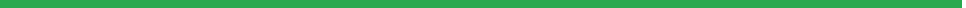 Is ionann stair béil agus “an cleachtas chun stair fianaise agus béil a thaifeadadh, a chartlannú, agus a anailísiú” nó “eolas faoin am a caitheadh a insítear trí scéal ó bhéal go béal ó ghlúin amháin go glúin eile.”

Stair béil:
cuireann sí ar chumas daoine labhairt ar a son féin 
gabhann sé cuimhní, mothúcháin, dearcthaí agus eispéiris daoine ar imeachtaí stairiúla a raibh siad páirteach iontu agus cuidíonn sí linn tuiscint a fháil ar an tionchar a bhí ag na himeachtaí stairiúla seo ar shaol na ndaoine céanna
Is féidir léi eolas nua a chur ar fáil agus bearnaí a líonadh i stair agus ar an gcaoi seo, foghlaimímid scéalta na ndaoine nach mbeadh aon eolas orthu dá n‑uireasa agus cuidíonn siad linn fiosrú a dhéanamh ar an am a caitheadh trí roinnt peirspictíochtaí
d’fhéadfadh gurb é an t‑aon bhealach amháin chun stair ar leith a ghabháil 
taispeánann sé oidhreacht an ama a caitheadh chun an lá atá ann anois a mhúnlú
d’fhéadfadh sé seo a bheith ina hacmhainn fhíorluachmhar chun stair cheilte, shéanta nó mhúnlaithe daoine a chur chun cinn, daoine ar mhaith leo a leagan den scéal a insint agus an scéal a chur ina cheart
is féidir leis beocht a chur i stair
“Foghlaimeoidh sliocht ár sleachta faoi na heispéiris a bhí ag cónaitheoirí sna hÁrais Máithreacha agus Naíonán, go háirithe de bharr go n‑inseofar dóibh fúthu trína bhfocail féin.”

Taoiseach Micháel Martin, Ráiteas ar Thuarascáil an Choimisiúin Imscrúdúcháin ar na hÁrais Máithreacha agus Naíonán, ar an 13 Eanáir 2022
Gníomhaíocht 3: Taithí oibre
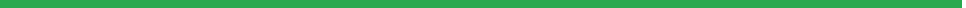 Léigh cuimhní Julia faoina hóige agus faoina cuid oibre mar shearbhónta/mar gharraíodóir san áras Máithreacha agus Naíonán i dTuaim.

Catagóirigh (cuir in ord) cuimhní Julia faoi theidil éagsúla, mar shampla:
Gnáthamh laethúil
Bia
Saothar
Caitheamh aimsire
Caidrimh le daoine eile laistigh agus lasmuigh den áras
Tionchar fadtéarmach 

Roghnaigh sliocht (gan dul thar thrí abairt) ó chuimhní Julia a cheapann tusa a insítear rud éigin tábhachtach faoina heispéireas le linn di a bheith ag obair in áras Thuama.

Roinn do shliocht agus an fáth/na fáthanna ar roghnaigh tú é leis an gcuid eile den rang.
Gníomhaíocht 4: Lá do mháithreacha
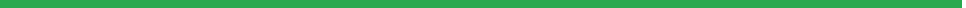 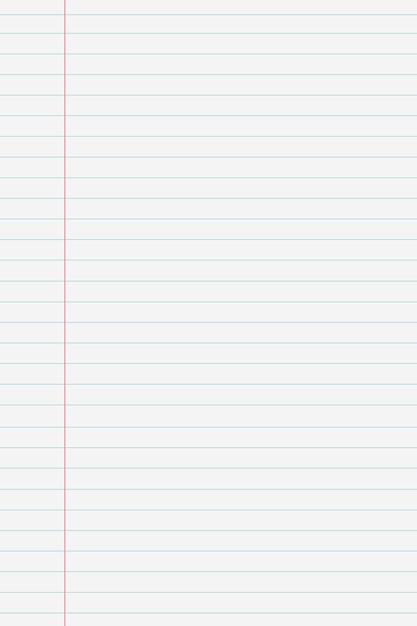 6 r.n.
Dúisíonn sí
Léigh cuimhní Julia faoi na mná in áras Thuama.

Oibrígí le chéile chun iontráil dialainne a chruthú, ina léirítear amanna agus gnáthghníomhaíochtaí na máithreacha san áras.

Déan comparáid idir bhur n‑iontráil dialainne féin le hiontráil dialainne grúpa eile.
Gníomhaíocht 5: Dearcthaí na scoile
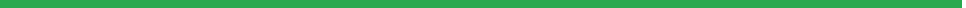 Julia Carter
P.J. Haverty
Catherine Corless
Bunscoil Convent of Mercy
Alt 42.3.2: Déanfaidh an Stát [rialtas], áfach, mar chaomhnóir leasa choitinn, éileamh...go bhfaighidh na páistí íosleibhéal oideachais, oideachas a bhaineann le cúrsaí morálta, intleachta agus sóisialta.
Ghníomhaíocht 6: “…mar a bheadh príosún ann”?
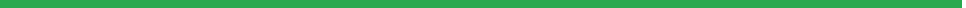 áras
Léigh cuimhní Julia faoi na babaithe/páistí in áras Máithreacha agus Naíonán Thuama. Iarr cúnamh maidir le haon fhocal nó aon fhrása nach bhfuil eolas agat air.

Tarraing dhá chiorcal mhóra, ceann laistigh den cheann eile. Cuir an lipéad ‘príosún’ ar an gciorcal ar an taobh istigh agus ‘baile’ ar an gceann ar an taobh amuigh.

Scríobh nó tarraing na gnéithe den saol do bhabaithe/pháistí in áras Thuama a bhfuil an chosúlacht orthu go raibh siad i:
bpríosún nó i ngéibheann (ciorcal ar an taobh istigh)
baile (ar an gciorcal ar an taobh amuigh)
príosún
Meas tú céard a bhí i gceist ag Julia nuair a chuir sí na babaithe/páistí in áras Thuama i gcomparáid le ‘cearca i gcúb’?

An aontaíonn tú le smaoineamh Julia, go bhfuil áras Thuama cosúil le bheith ‘...i bpríosún’ nó le ‘cearc i gcúb’? Mínigh do fhreagra.

An bhfuil sé ceart an t-ainm ‘árais’ a thabhairt ar áiteanna cosúil le Tuaim? Céard ba cheart dúinn a thabhairt ar na háiteanna seo ina áit sin? ...Máithreacha agus Naíonán?
Gníomhaíocht 7: An fíorshaol
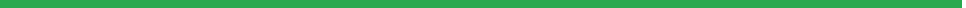 Tháinig mé amach as áras St Mary i dTuaim nuair a bhí mé ceithre bliana go leith d’aois. Cuimhním go gléineach ar an lá sin, ach níl aon chuimhne agam roimhe sin, ar bheith [san áras]... 
An bhliain 1949 a bhí ann...mí Feabhra 1949 a chuaigh mé amach san fhíorshaol. Cuireadh ar lóistín mé [ar altramas] chuig teaghlach a bhí thart ar fhiche míle as Gaillimh. Cuireadh i gcúl...otharchairr mé. Ní raibh mé in ann féachaint amach as na fuinneoga de bharr go raibh siad ró-ard. ... Bhí sé scanrúil. Ní raibh mé in ann labhairt le duine ar bith, ní raibh a fhios amach cá raibh mé ag dul. Stopamar ag an teach seo. Bhí sé brádánach agus sraimlí i mí na Feabhra – fliuch. Cuimhním nuair a bhí mé ag dul isteach ag cúl an tí, teach dhá stór a bhí ann, agus chonaic mé na crainn á séideadh. Bhí faitíos orm roimhe sin de bharr nach bhfaca mé aon cheo mar sin riamh...ní fhaca mé crainn á séideadh ag an ngaoth ar an gcaoi sin. Chuaigh mé isteach sa teach ar aon chuma agus bhí tine mhór thíos. Bhí fear agus bean ann. Bhí an bhean sna seachtóidí agus bhí a mac ina teannta, agus é sna caogaidí. Sin iad na daoine a raibh mé i mo chónaí leo – pobal feirmeoireachta. 
...Chonaic mé madra faoin mbord agus é ag croitheadh a eireabaill. Bhí mé thar a bheith scanraithe ansin; ní fhaca mé madra riamh. Ní dhearna sé aon tafann, bhí sé ag imeacht thart, bhí sé ciúin, ní fhaca mé ainmhí go dtí sin. Smaoinigh ar na páistí inniu agus iad ceithre bliana d’aois, ach bhí leath an méid sin ar eolas agamsa.
Le haghaidh grianghraf de Peter Mulryan lena mháthair altrama, Ollscoil na Gaillimhe, Aitheantas na sócmhainne: 13656, Aitheantas Taifeadta Cartlainne TOHP, https://digital.library.universityofgalway.ie/p/ms/asset/13656
Chun éisteacht féach sliocht as Mary Cunningham (2021), Agallamh Béil le Peter Mulryan, Foilsitheoir “Ollscoil na Gaillimhe", Aitheantas sócmhainne 13671, Aitheantas Taifid Cartlainne TOHP, https://digital.library.universityofgalway.ie/p/ms/asset/13671
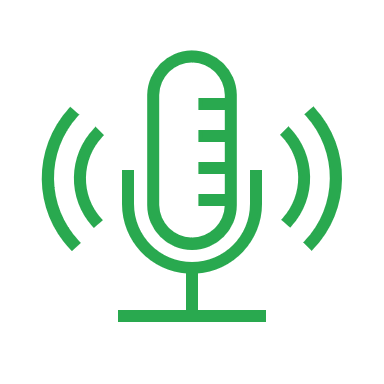 Gníomhaíocht 8: Rogha eile
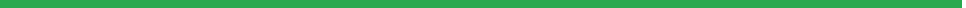 B’fhearr i bhfad go bhfanfadh na páistí seo...san áit a bhfoghlaimeoidh siad ceird agus a bheith faoi smacht siúracha báúla ná iad a náiriú...san fhíorshaol géar taobh amuigh, áit a bhfoghlaimeoidís a mbunús sula mbeadh an deis acu éirí aníos dá uireasa agus a bpearsantachtaí a chruthú...
...beidh ar na garlaigh bheaga seo...an saol a thosú agus iad faoi mhíbhuntáiste mór. Ba cheart go laghdófaí an míbhuntáiste céanna a oiread agus is féidir. Tá freagracht mhór ag baint lena gcúram, agus ní mór do dhuine meas a bheith aige ar na mná rialta máithriúla iontacha, a raibh ainm gach páiste ar eolas acu...

Connacht Tribune, an 28 Meitheamh 1924
Tuarascáil de chuid an Connacht Tribune in 1924 dar teideal "Children of Misfortune: How they are dealt with in Co. Galway", “Ollscoil na Gaillimhe", Aitheantas na sócmhainne: 13866, Aitheantas Taifeadta Cartlainne TOHP, https://digital.library.universityofgalway.ie/p/ms/asset/13866
Gníomhaíocht 9: Athchuairt a thabhairt ar ár Spás Cróga
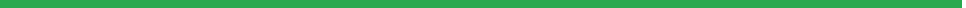 Léigh ár gComhaontú Spáis Chróga

Cé chomh maith is atá gach ceann de na rudaí seo ag oibriú inár gComhaontú?

An gcaithfimid aon rud a scriosadh, a athrú nó an gcaithfimid aon rud a chur leis? Cén fáth?
Má chuireann aon rud a thagann chun cinn san aonad seo isteach ort, agus má theastaíonn tacaíocht uait, tar chugam tar éis an ranga, labhair le cara nó duine fásta a bhfuil muinín agat astu, agus/nó téigh i dteagmháil le: 

Adoption Rights Alliance: www.facebook.com/AdoptionRightsAllianceIreland/ 

Barnardos Origins, Post Adoption and Bereavement Services: www.barnardos.ie 


Na Samáraigh: www.samaritans.org  
Guthán: 116 123



Childline: www.childline.ie  
Guthán:  1800 66 66 66


Jigsaw: www.jigsaw.ie
Gníomhaíocht 10: Céard? Cén fáth? Céard a tharlóidh anois?
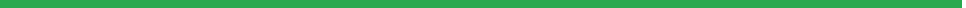 CÉARD? Céard a d’fhoghlaim mé (faoi, le smaoineamh, le déanamh)? 



CÉN FÁTH? Cén fáth a bhfuil foghlaim tábhachtach?



CÉARD A THARLÓIDH ANOIS? Cén chaoi a n‑úsáidfinn nó cén chaoi a gcuirfinn an méid atá foghlamtha agam i bhfeidhm ar mo shaol féin?